POEMAS EN HONOR A LOS DIOSES
JÚPITER
POEMA DE JÚPITER
El Dios Júpiter en sus años de oro emerge
 de la Mitología Griega, vistiendo al arte …
en lienzos dorados   que  cubren  la tierra 
de exquisita sabiduría .de tiempos pasado.
 
Y  mágicamente  plumas y pinceles  dibujan
en los portales del mundo dones celestiales,
que descienden como agua bendita y…
y son regalos majestuosos para los artistas.
 
 Un centauro velos cabalga llevando en su lomo,
Al Dios Júpiter  en sus años de oro en pleno siglo XXI,
Y los lienzos dorados que visten al arte, acompañan…
a  los dones celestiales  engalanando a los artistas.
 
 
Y la sabiduría exquisita de tiempos pasados.. 
Ilustra el presente siglo XXI   con el brillo…
 de los años de oro, del Dios Júpiter  y;
los lienzos dorados  que visten al arte  por siempre.
Autor: MARTA LUISA
ZEUS
POEMAS DE ZEUS
Azul cielo, aire fresco, inspiración divina,
los vientos corren por mi lúcida espalda.
Asaz poderoso soy, ni se lo imagina,
hasta mi defunción, el reino no se salda,
allende del poder, no se me suba a la cabeza,
hablo con razón y con certeza.

Paulatinamente obro, entendedme,
griegos, en buenas manos están.
Pensad en mi, soy muy ávido, creedme,
soy laborioso, los pájaros cantarán,
en esta Grecia antigua
nuestra gente no será ambigua.

Dios todopoderoso soy, omnisciente
de samaritanos y pecadores, potente 
pero no impotente dios de estas polis griegas,
acabo este poema, sin poetizar a ciegas.
AUTOR: IÑAKI BÉCQUER
ZEUS DIOS DE DIOSES 
Orbitando planetas alrededor de ti, siguiendo eclépticas órbitas, en sentido antihorario pero en la misma dirección, porque no existen horarios para amarte. Por eso quiero que no se apague nunca el fuego de tu sol de cuerpo, no quiero se opaque tu reflejo de luna sobre el ancho del río, porque puedo tocarlo con mis manos. Dónde quedan los anillos de Saturno, Neptuno y Júpiter, si dogales son tus brazos al rodearme. El rojo de Marte palidece ante tus labios cuando con pasión me besas. El verde azul de Urano es apenas un opaco reflejo del mar y cielo de tus ojos, inclinada tu cabeza sobre mi pecho mirándome con ternura. Apasionadas y dulces, tus palabras al igual que Neptuno, quien tiene las tormentas más rápidas del sistema solar. ¡Oh, mi mercurio, mensajero de los pies alados, te mueves rápido en mi espacio con tu temperatura ascendiendo y descendiendo a vertiginosos grados de temperatura! ¡Oh, mi Júpiter! dios de dioses, mi Zeus griego, justiciero y jovial planeta de mi vida.
AUTOR: MIRIAM RINCÓN U.
DIONISIO/BACO
POEMAS DE DIONISIO/BACO
Fluya el vino en raudal; cada Bacantedance y embriáguese la noche entera,desnuda entre la fronda, que la fieradormida en cada copa es un amantedispuesto a alborotar, desafiante,cuerpo y alma hasta la última frontera;espíritu de Baco, que liberacuanto el recato reprimió frustrante. Coronado de pámpanos, Dionisologra crear ficticio paraísosin fracasos, ni lágrimas, ni heridas,como si todo aquello que se alcanzase convirtiera en oro, a semejanzadel infortunio acontecido a Midas.
AUTOR: FRANCISCO ÁLVAREZ HIDALGO
APOLO/FEBO
APOLO/FEBO
Arco y flecha, atributos del guerrero,reposen, y despierten la armonía,el orden, la razón, la poesía,ceda al laurel su músculo el acero.Pugne el efebo en Delfos más ligero, más alto, más pujante todavía; y profiera su ambigua profecíala pitonisa a jefe o mensajero.En las fuentes la cítara resuene,y a su tañido cada musa estreneel arte que de Apolo ha recibido.Apolo el de las múltiples facetas, el amador de ninfas y de atletas,dios de la luz, sólo de luz vestido.
AUTOR: FRANCISCO ÁLVAREZ HIDALGO
Como chiquillos jugamos al escondite en la vidaocultando con inocencia lo revelado nos delatamos,eres poderoso, tapas con un dedo el sol en tu espaldaY resplandece en tu rostro, en ti, llevándolo contigo.Mi Apolo, mi Helios, me reencuentras con el alba,con tu arco dibujas el nuevo día al compás de la lira,anunciando la llegada lenta, suave, sumisa de mi auroraque de brusco secuestro en el crepúsculo es amenazada.Olvidemos la pronta visita de la noche y sé mi Adonis,dueño de mis artes, mi musa y satisface mi inspiración,cólmame de ti, flecha mi alma de Venus como Cupidorobémosle al sol su magia, culto a la llamarada de amor.Confiesa, ¿De donde obtienes tu fuerza, oh gran Apolo?¿Despojaste el atardecer de su tiempo, que mío aun te sientocomo mujer que lleva su magia, carga su energía, brilla en ti,y reaparece dando a luz, fijando a nuestra noche asolas su fin?
AUTOR: NEYSHA MARIE
ATENEA
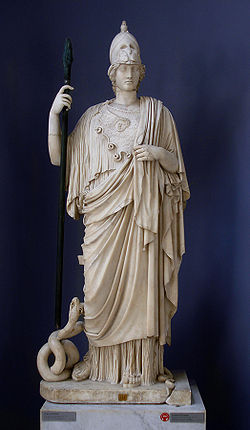 ATENEA
Atenea....susurra el viento y apareces...y presto confío en la plenitud de la historiay mi mente despeja la mitologíapara poder repetir tu nombre Atenea....Cual Ave Fénix. Y con calma y regocijotañes las campanas de la dulce presenciade las damiselas que te acompañanEsa vida eterna que tienes ganaday no comprendo todavíaComo la diosa de la alegríafinaliza el día sola y no acompañadaPido a Zeus que algún díasea yo quien acompañeen sus sueños a esa Diosa, Atenea
AUTOR: CARDELLI
Atenea

 
Zeus no digería la cultura,y a punto de explotarle, la cabezaera yunque de fragua en que la pieza,a martillo forjada, lo tortura.Prometeo el remedio le asegura,y a golpe de hacha, músculo y destreza,abre el cráneo del dios, y con presteza adulta emerge Atena en armadura.Diosa del arte y la sabiduría,y en justa lid, de la estrategia fría,en Troya y siempre con la tropa helena.Casta como las luces de la mente,por su lanza y escudo, combatiente,como su Partenón, firme y serena.
AUTOR: FRANCISCO ÁLVAREZ HIDALGO
Venus
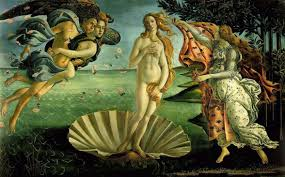 venus
Cuando suspira Venus, suspira el amor, suspira la primaverallena de rosas, rojas confragante perfume.Tambiénsuspira el cielo con el aromante viento que tira como también tira el mar sus alas de color del cielo azul como tus ojos llenos de alegría y dulzura, como su pelo con las   ondas del amor, suave como su piel, bondadoso como su corazón.
Autora: Fabiola
Soy yo, Venus
Soy yo, Venus Soy yo, Venus La diosa del amorUna diosa la que nació Para amar y lucharCada noche brillan las estrellas,Como brilla tu mirada alrededor de mí En el obscuro cielo Es estoy sola, sola, solaSon que nadie este a mi lado.Todos los días siento tu brisa ¿Dónde estarás amor?Dime en donde estas.Te necesito a mi lado Sin ti mi vida no es nada A tu lado soy feliz
Autora: Carolina.
VENUS
Cuando suspira Venus suspiran los demásSus ojos llenos de dulzura La belleza la tiene en todas partes Su pelo lacio y largo rubio como el dorado Su mirada fija y su sonrisa bella Como lo que tiene Sus ojos brillan como las estrellasY cuando se entristece Es como una noche sin estrellas.
Autora: Yohanna
Venus
Cuando suspira Venus  rebosa el viento,con el suspiro de la brisarenace la primavera.Cada nochelas estrellas brillancomo en lo profundode tu mirada cautelosala que me cautivaen la noche y en el día.Al vertelas puertas de mi corazónse abren de esquina a esquina.Venus te extraño, amada mía.
Autora: Romina
REALIZADO POR:SARA MAAROUF MORENOMARIA FUENTES LÓPEZNURIA CUARTERO RUIZIRENE ABIA CUARTERO